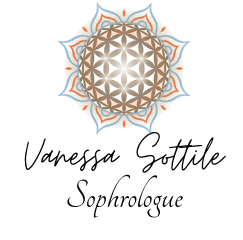 Atelier prévention sommeil Comprendre le fonctionnement et les leviers pour adopter un sommeil de qualité
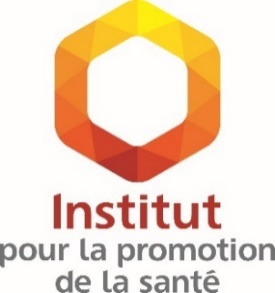 Service prévention et promotion de la santé
Le 06 décembre 2021 / Isère
Date
TITRE DE LA PRÉSENTATION - 00/00/0000
1
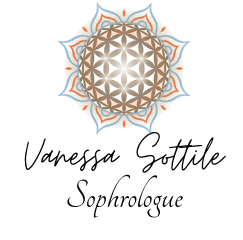 Sommaire
1. Comprendre le fonctionnement du sommeil et son importance		03
2. Identifier et prendre conscience des perturbateurs du sommeil et leurs impacts (vigilance, mémoire, etc.)                                                                                                          09
3. Mettre en place des actions concrètes pour améliorer son sommeil (ex : sieste flash, exercices de respiration, visualisation)                                                                             13
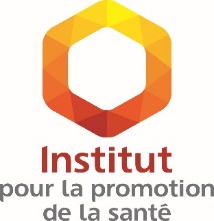 2
Date
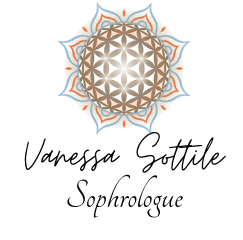 Comprendre le fonctionnement du sommeil et son importance
1
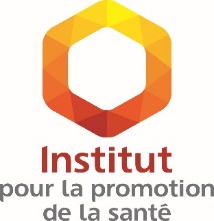 3
Date
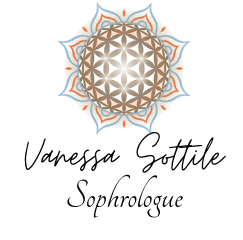 Fonctionnement du sommeil
Le sommeil correspond à une baisse de l’état de conscience qui sépare deux périodes d’éveil. Il est caractérisé par une perte de la vigilance, une diminution du tonus musculaire et une conservation partielle de la perception sensitive. 
Lent, profond, paradoxal, les visages du sommeil sont multiples
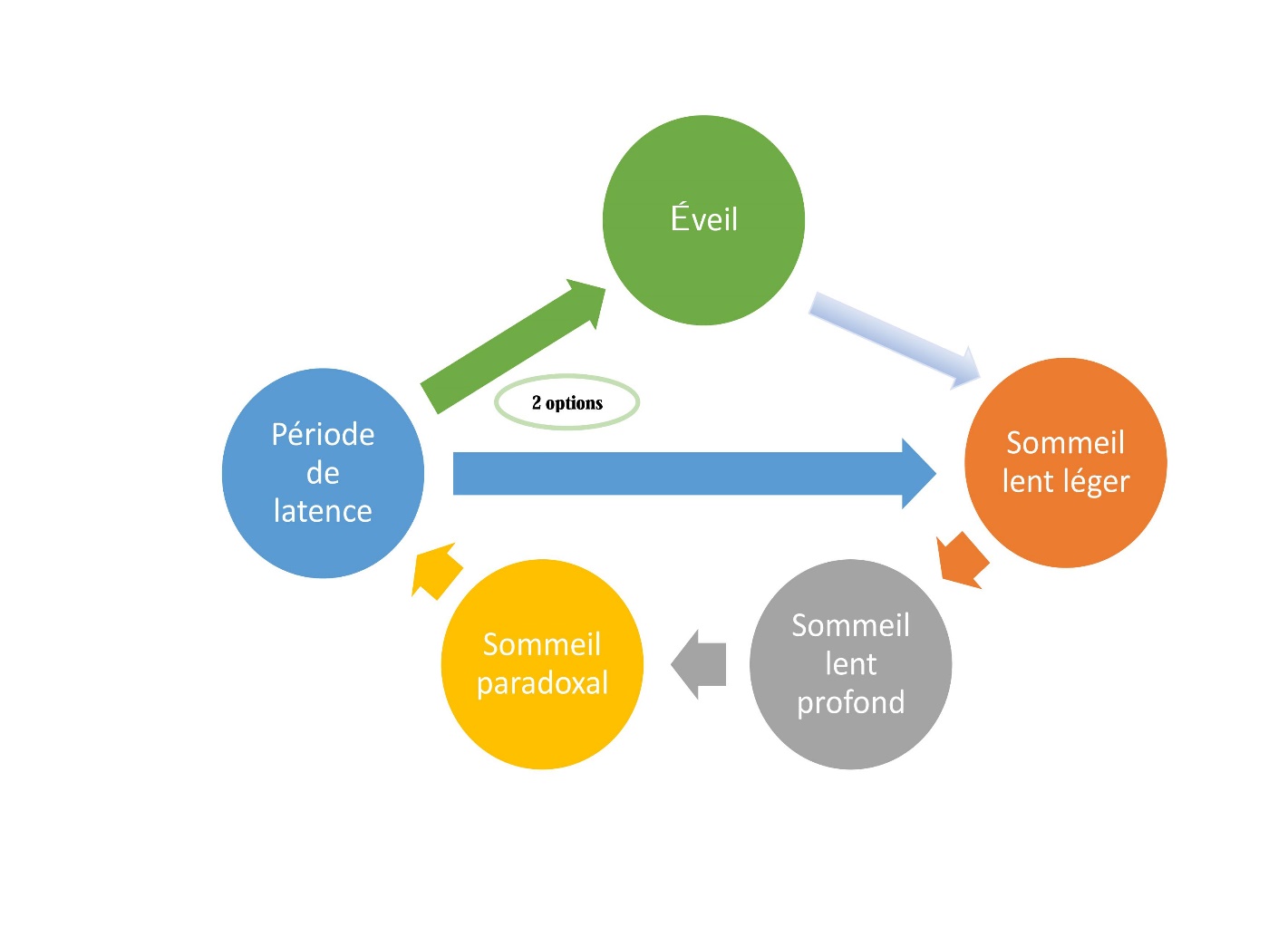 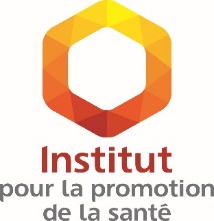 4
Date
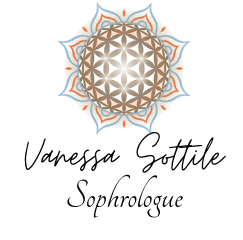 Les différents cycles du sommeil :
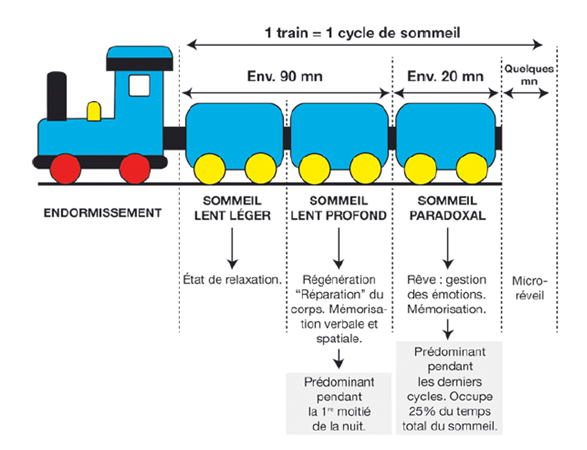 A retenir :

   1 cycle dure en moyenne 1h30

  4 à 6 cycles dans une nuit
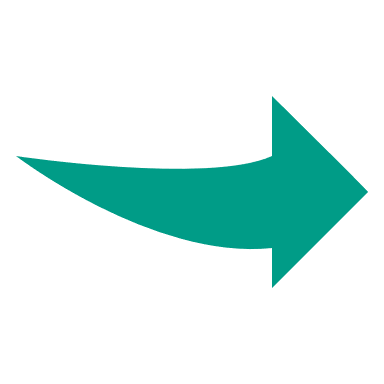 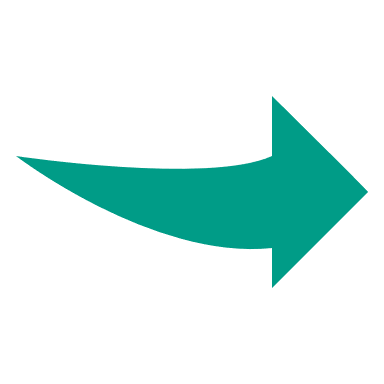 5
TITRE DE LA PRÉSENTATION - 00/00/0000
Date
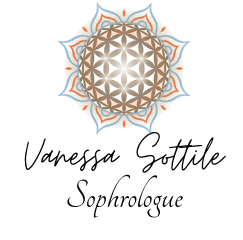 L’importance du sommeil : les pathologies
Le sommeil représente la forme la plus aboutie du repos. Il permettrait ainsi à l’organisme de récupérer, que ce soit sur le plan physique ou mental.
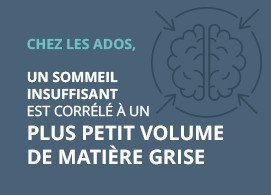 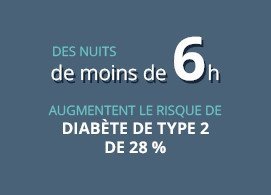 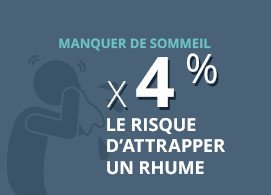 TITRE DE LA PRÉSENTATION - 00/00/0000
6
Date
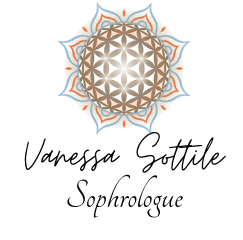 Le système circadien, maître de l’horloge biologique
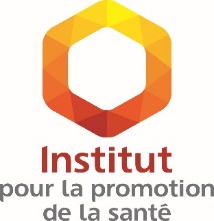 7
Date
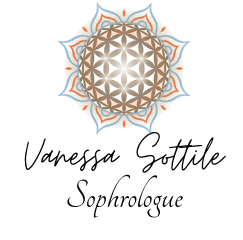 Dysfonctionnement du système circadien
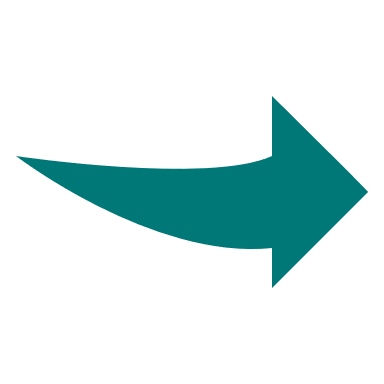 Les troubles du rythme circadien se produisent lorsque l’horaire sommeil-veille interne (horloge) des personnes n’est pas aligné avec le cycle de lumière (jour) et d’obscurité (nuit) de la terre.
8
TITRE DE LA PRÉSENTATION - 00/00/0000
Date
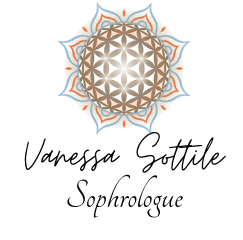 Identifier et prendre conscience des perturbateurs du sommeil et leurs impacts (vigilance, mémoire, etc.)
2
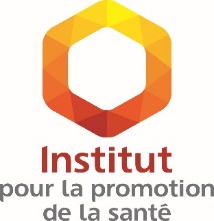 9
Date
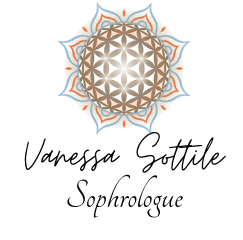 Les symptômes les plus fréquents des troubles du sommeil sont :
Insomnie
Somnolence excessive pendant la journée
Les personnes insomniaques ont des difficultés à s’endormir et à rester endormies et se réveillent en ne se sentant pas ressourcées. Elles peuvent se réveiller tôt. Le manque de sommeil rend les personnes somnolentes, fatiguées et irritables pendant la journée.
Les  personnes présentant une somnolence excessive pendant la journée ont tendance à s’endormir pendant les heures normales d’éveil. Certains troubles du sommeil rendent les personnes incapables de résister au sommeil pendant la journée.
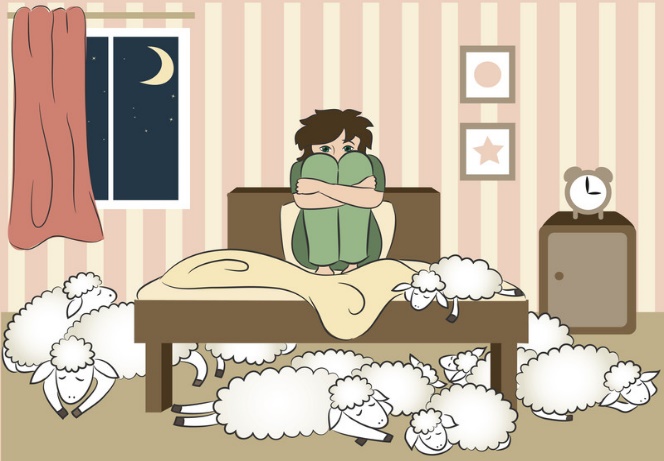 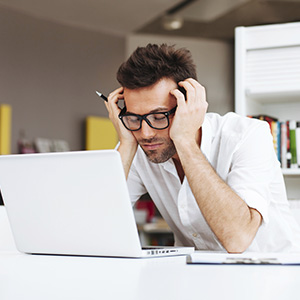 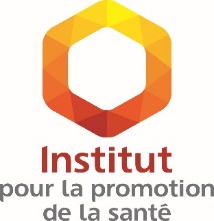 10
Date
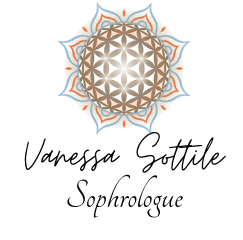 Les perturbateurs :
Alcool
Thé, café, sodas
Quantité et qualité des repas
Augmente le risque du cancer de la vessie
- Pas trop chauffée (18-20°C )
-Bien insonorisée,
- Calme,
- Dotée d’un système efficace d’occlusion de la lumière.
- L’usage des écrans : télévision, ordinateur…
- Le travail au lit,
- Le dîner au lit.
- Se coucher tous les jours, même le week-end, à la même heure
- Respecter le sommeil lorsqu’il se manifeste (bâillement, fermeture des yeux, etc…).
- Favoriser le réveil « naturel » qui survient à la fin d’un cycle de sommeil
11
Date
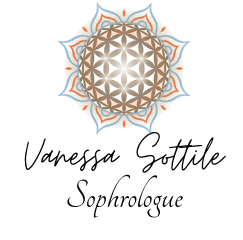 Impact des perturbateurs sur le sommeil :
Un mauvais sommeil ou un manque de sommeil réparateur peuvent être source de dérangements dans la journée. Voici quelques unes de ces conséquences :
La fatigue : envie de dormir, manque de vigilance, somnolence, manque de motivation (désengagement du travail, accidents de la route…), manque d’énergie

les douleurs : maux de tête, courbatures

la prise de poids : (en effet les personnes ayant mal dormi ou peu dormi ont tendance à choisir des aliments gras et sucrés), les addictions (sucre, alcool, drogue, etc.)

Les difficultés de concentration, de mémorisation ou d’apprentissage, de coordination

l’humeur : sensibilité au stress, hypersensibilité émotionnelle, irritabilité, angoisse, dépression

l’affaiblissement immunitaire :  (c’est pendant les périodes de grande fatigue que les herpès reviennent par exemple)

Le défaut de désacidification et détoxination : encombrement du nez, constipation, mauvaise haleine, etc.
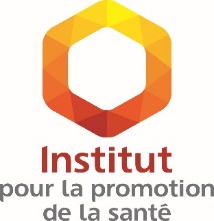 12
Date
Le sommeil et le métabolisme
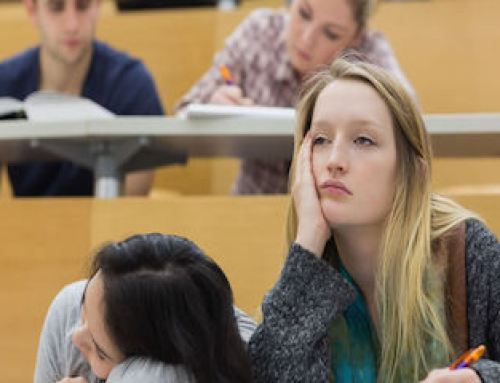 13
TITRE DE LA PRÉSENTATION - 00/00/0000
Date
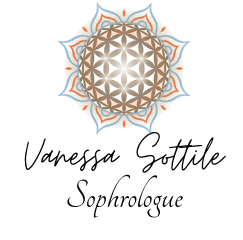 Mettre en place des actions concrètes pour améliorer son sommeil (ex : sieste flash, exercices de respiration, visualisation)
3
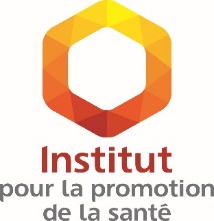 14
TITRE DE LA PRÉSENTATION - 00/00/0000
Date
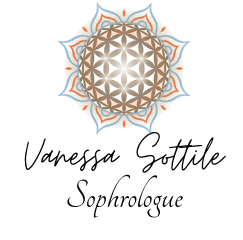 La sieste flash en 5 étapes
Je m’assieds bien droit, les pieds à plat sur le sol, le bas du dos bien calé dans mon siège, afin d’avoir la tête en équilibre sur le cou, sans l’appuyer contre le mur ou un repose-tête.

 Je ferme les yeux, je prends conscience de mes points d’appui (dos, fessiers, cuisses, pieds) en me faisant lourd.

 J’inspire et j’expire longuement, tout doucement. Pour m’isoler des autres, j’écoute ma respiration ventrale qui me berce et je m’abandonne.

 Mes muscles se relâchent, ma tête bascule… c’est le signal et je commence ma remontée : sans ouvrir les yeux, je me rappelle où je suis, je serre les poings deux à trois fois, je m’étire pour activer la chaîne musculaire et je souffle de façon tonique.

 J’ouvre les yeux : je suis à nouveau immédiatement et pleinement présent.
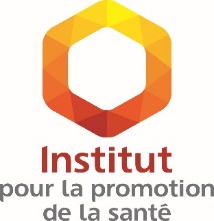 15
Date
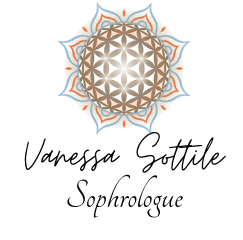 Relaxation Dynamique 1 : L’éventailpermet de chasser la fatigue, les contrariétés et balayer le stress
…

 xxx

 xxx
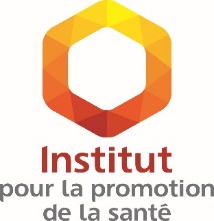 16
Date
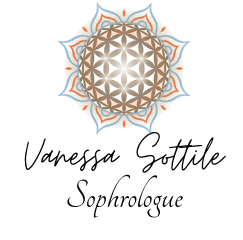 Relaxation dynamique 2 : Rotation cérébralepermet de changer de point de vue, de vivre mieux
…

 xxx

 xxx
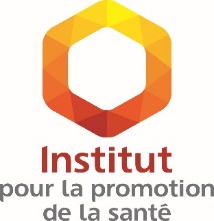 17
Date
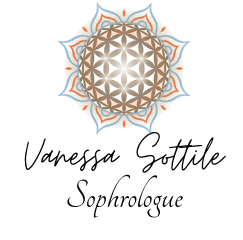 Relaxation dynamique 3 : Le Pranapermet de ramener le calme et la détente
…

 xxx

 xxx
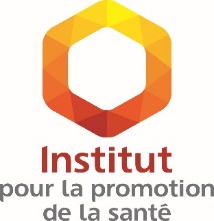 18
Date
19
TITRE DE LA PRÉSENTATION - 00/00/0000
Date
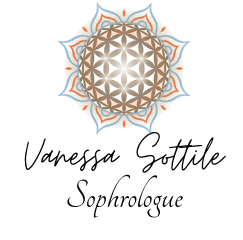 Merci pour votre attention !
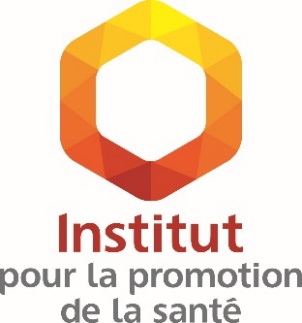 Date
TITRE DE LA PRÉSENTATION - 00/00/0000
20